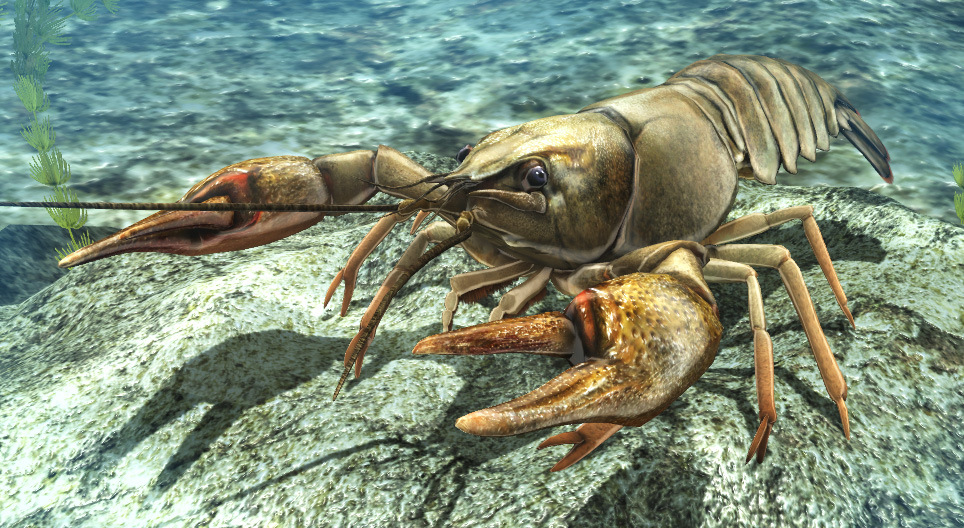 ŽIVOČÍCHY 
S ČLÁNKAMI
 (Kôrovce)
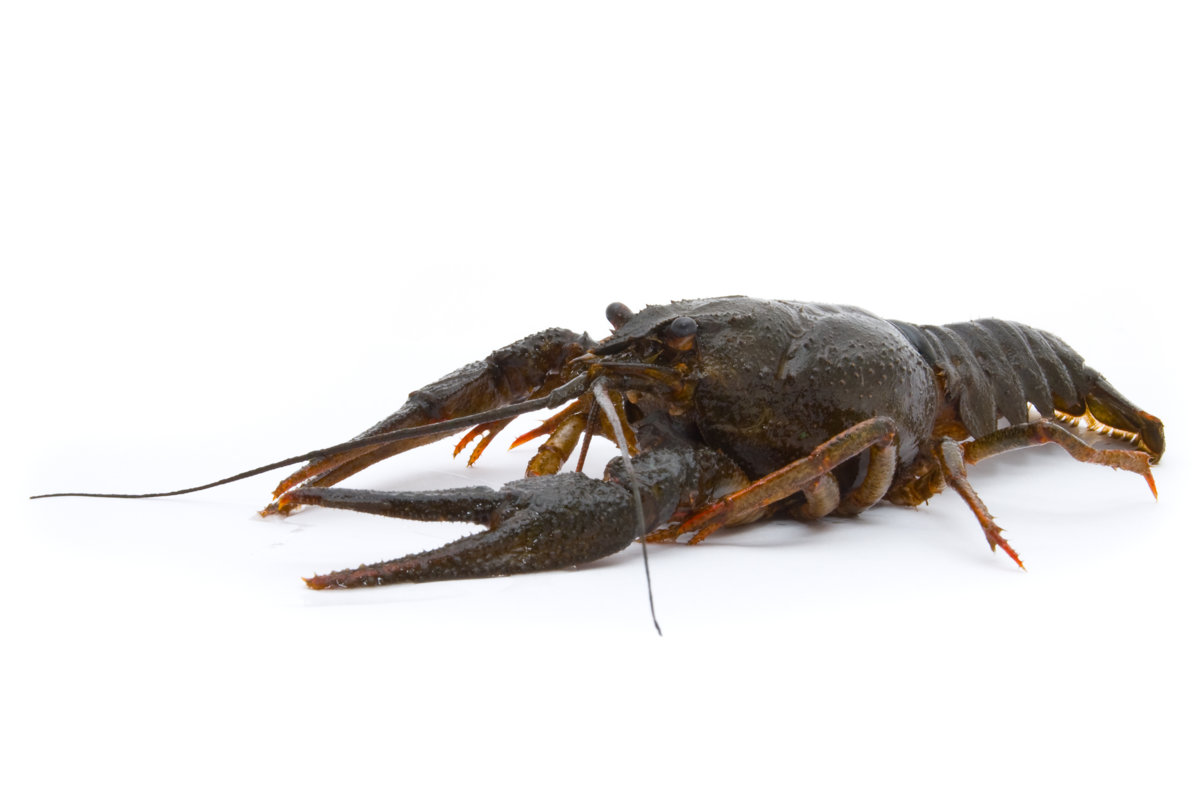 Systém
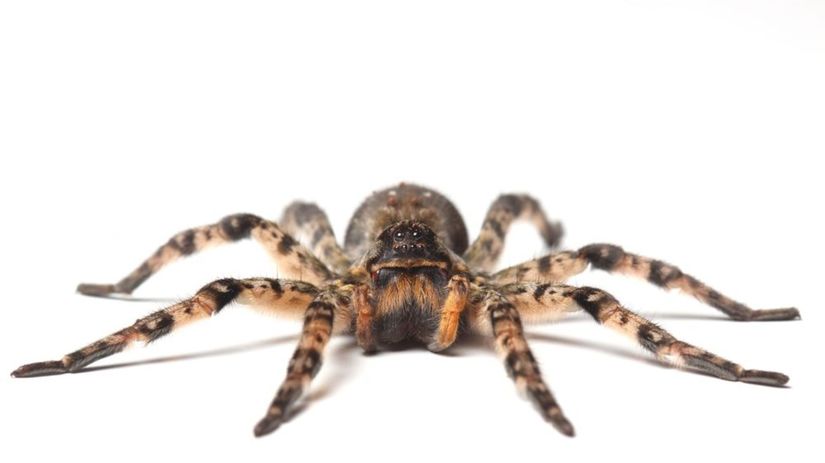 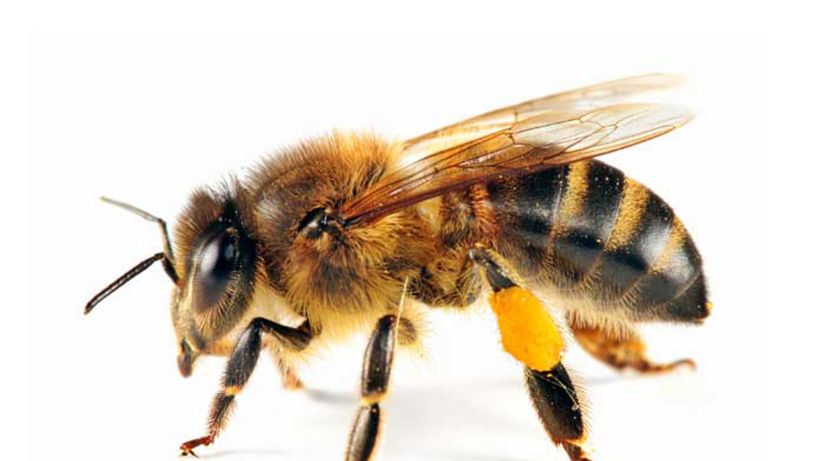 sú vodné živočíchy

ich telo je chránené pancierom
Je to skupina bezstavovcov, ktoré:
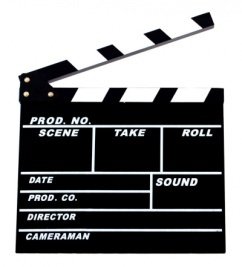 https://www.youtube.com/watch?v=XMJIWVGK9dg
Charakteristika kôrovcov
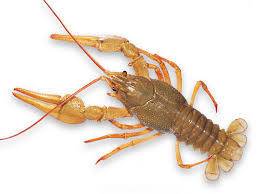 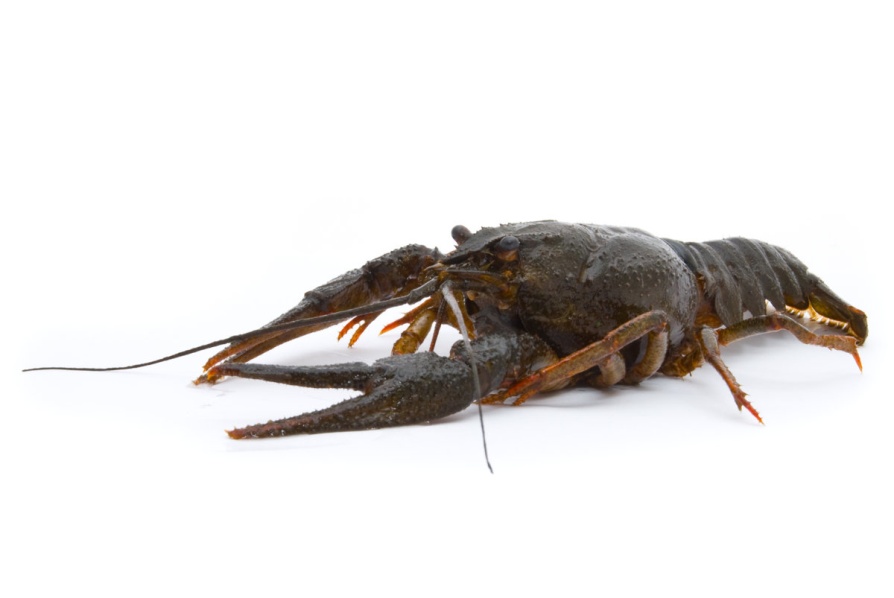 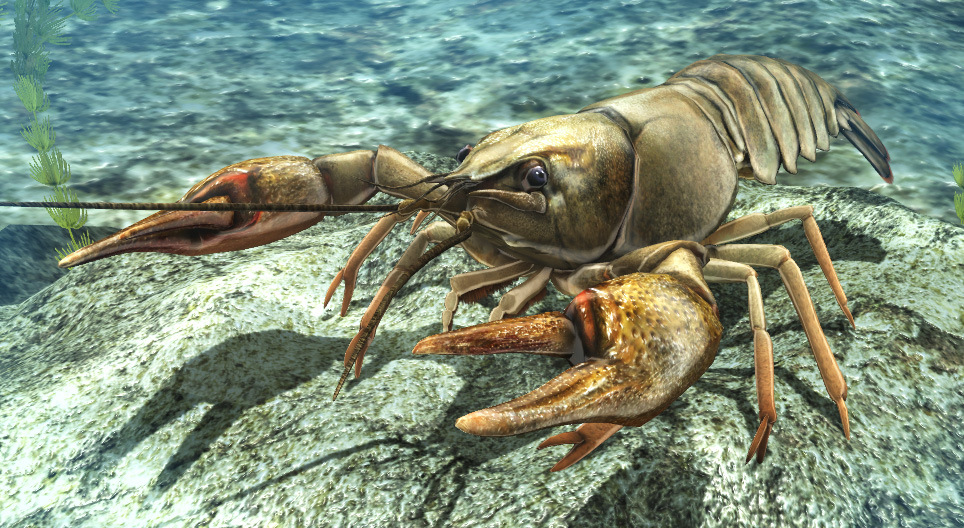 RAK RIEČNY
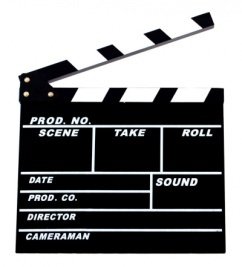 https://www.youtube.com/watch?v=TWPw1zyj2aQ&app=desktop
VEK
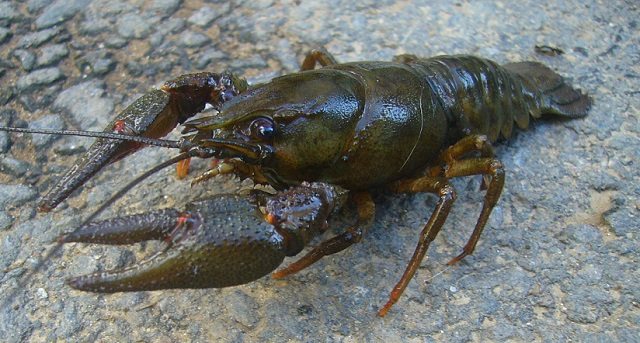 Dožíva sa 
15 – 20 rokov.
VEĽKOSŤ A VÁHA
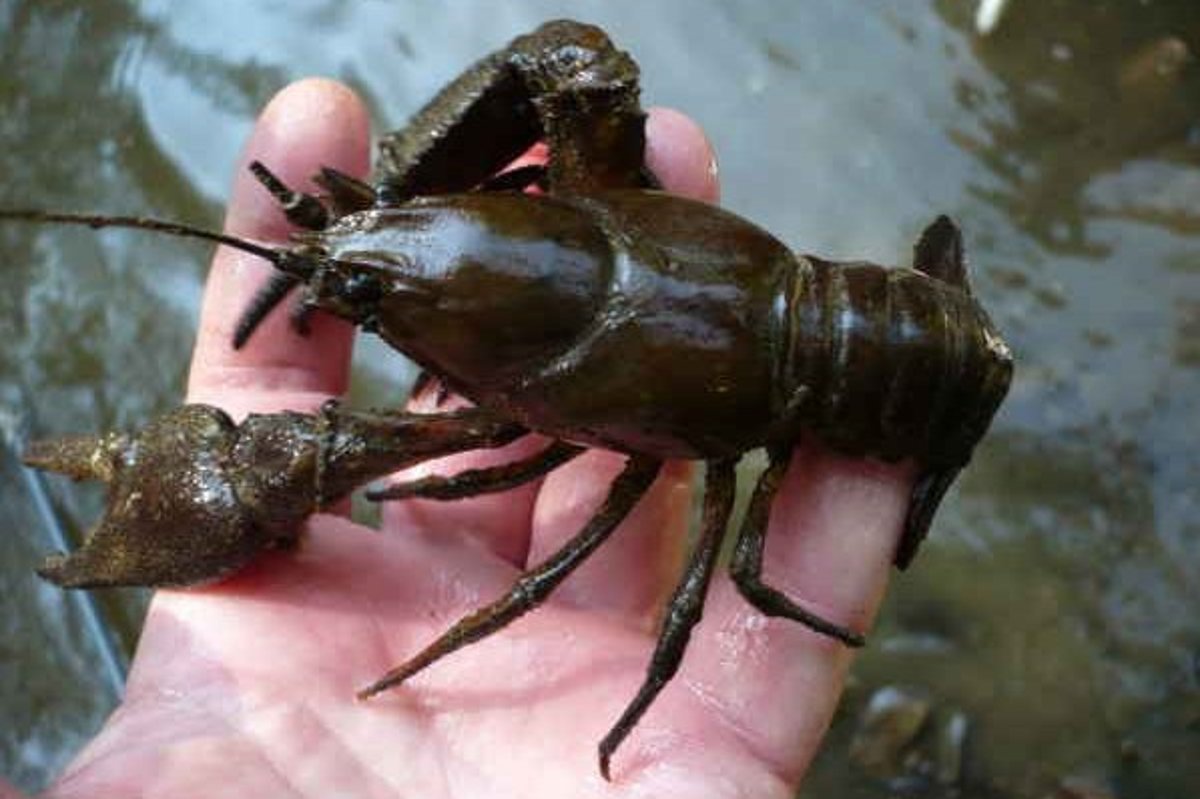 Dorastá do dĺžky25 cm a hmotnosti okolo 250 gramov.
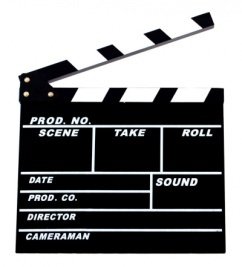 POTRAVA
https://www.youtube.com/watch?v=soXRap-2OTE&t=28s
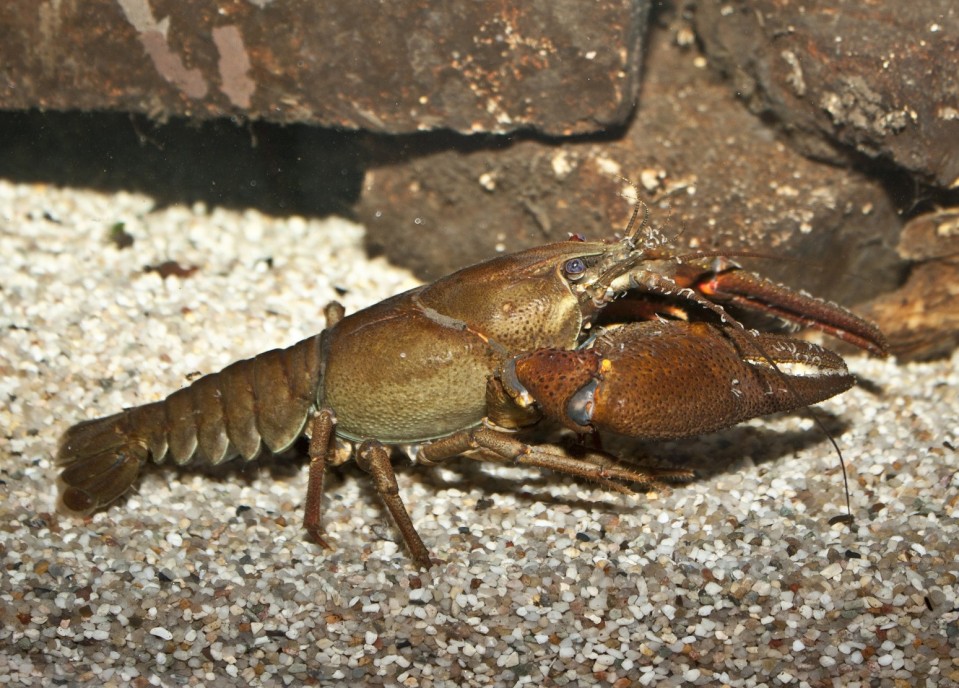 Rak sa živí uhynutými živočíchmi.
PREDÁTOR
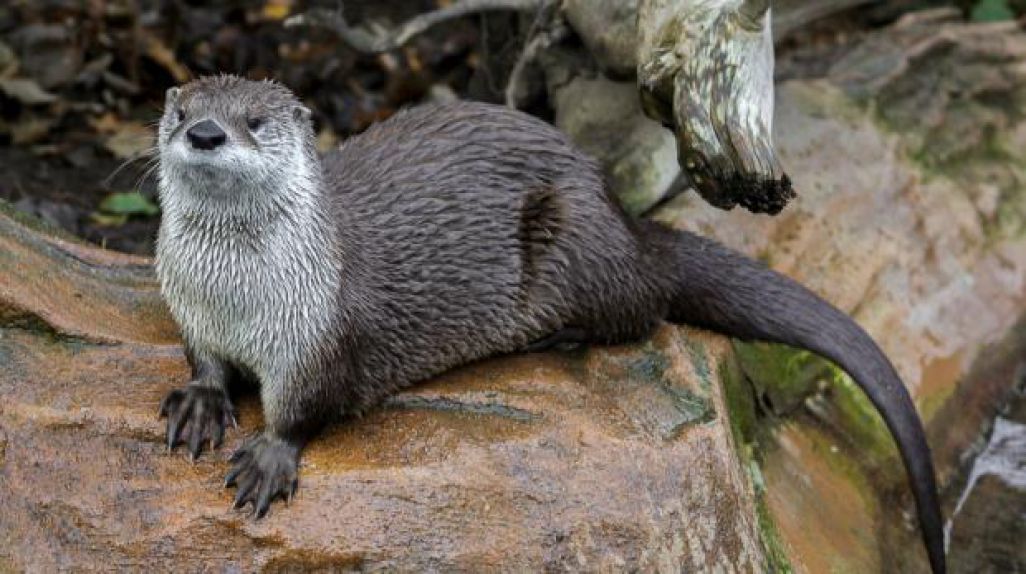 Rakmi sa živí aj vydra riečna.
Vonkajšia STAVBA TELA
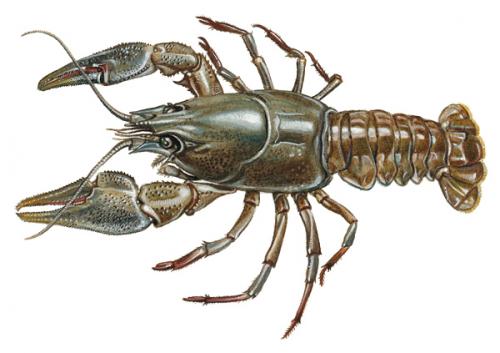 Vonkajšia stavba tela:

hlavohruď

bruško
Končatiny raka
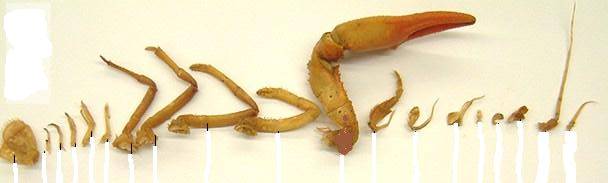 hryzadlá, čeľuste 
a 3 páry podávacích
  nôžok
5 párov kráčavých nôh,    prvý pár  = klepetá
5 párov
 prichytávacích nôžok
tykadlá
na brušku
na hlavohrudi
Na hlavohrudi má oči, ústny otvor, dva páry tykadiel a končatiny. 
Prvý pár končatín – klepetá - používa na lovenie potravy a obranu.
VONKAJŠIA STAVBA TELA
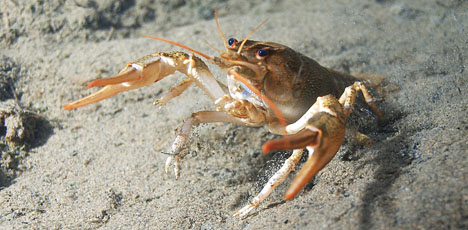 klepetá
TYKADLÁ (2 páry)
Vonkajšia stavba tela:

dlhé – hmat a rovnováha

krátke – dobrý čuch
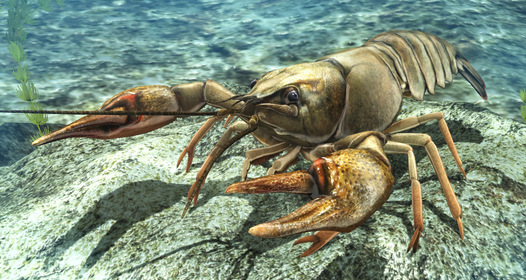 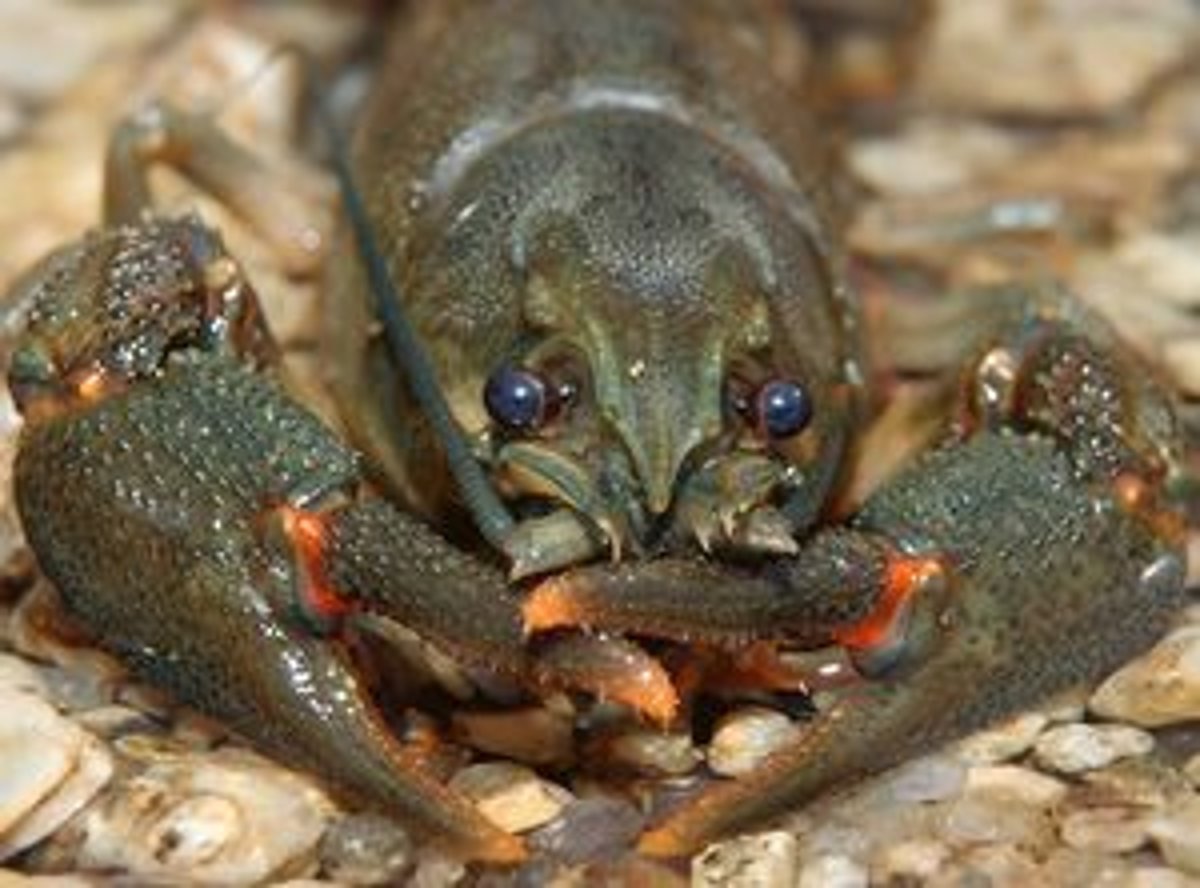 Zložené oči na pohyblivých stopkách.
.
Na konci bruška má chvostovú plutvičku, pomocou ktorej sa pohybuje dozadu.
CHVOSTOVÁ PLUTVIČKA
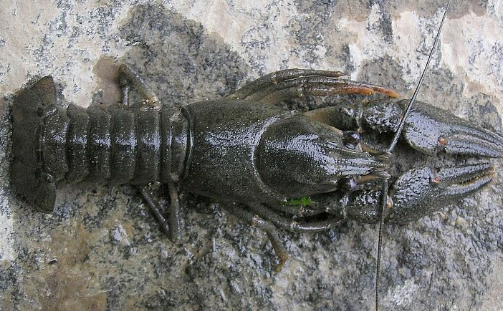 chvostová plutvička
Vnútorná STAVBA TELA
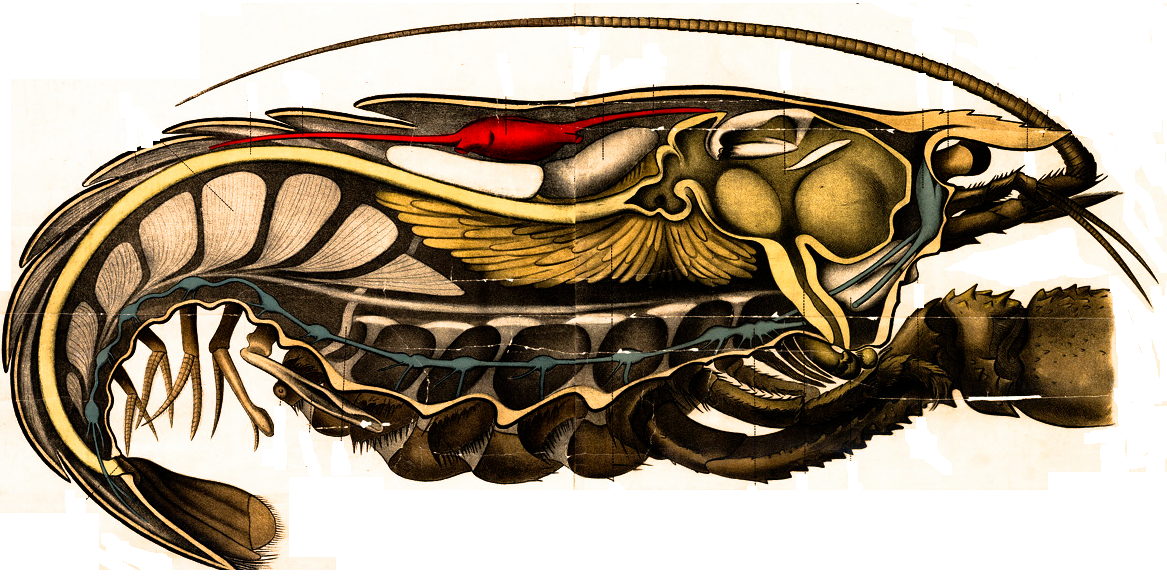 Základom je tráviaca rúra. 
Tvorí ju ústny otvor, žalúdok , pečeň, črevo a análny otvor.
TRÁVIACA SÚSTAVA
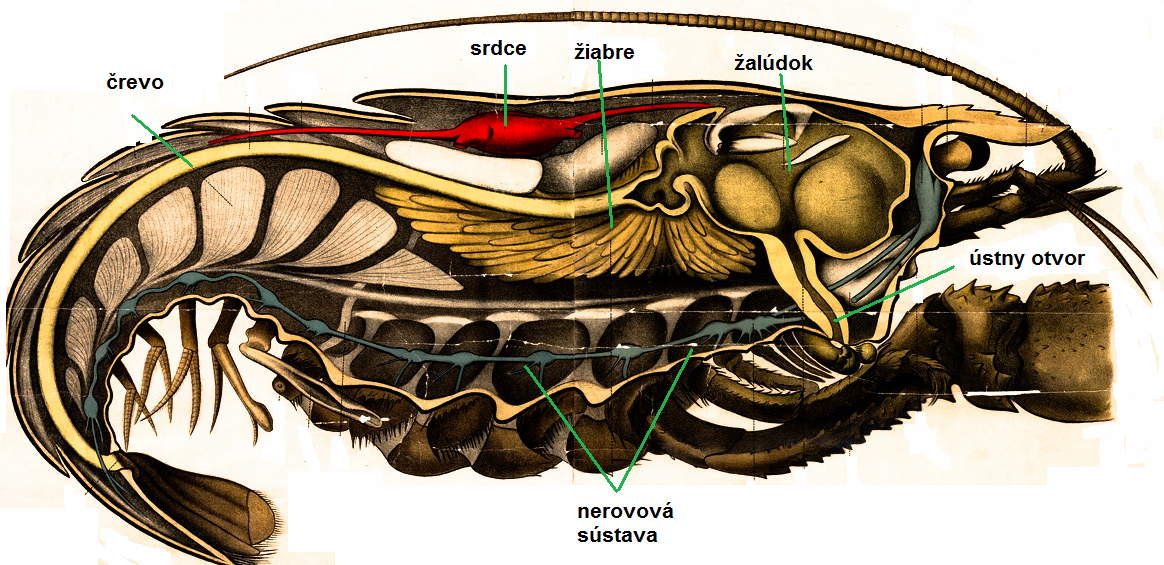 Rak dýcha kyslík z vody žiabrami.
DÝCHACIA SÚSTAVA
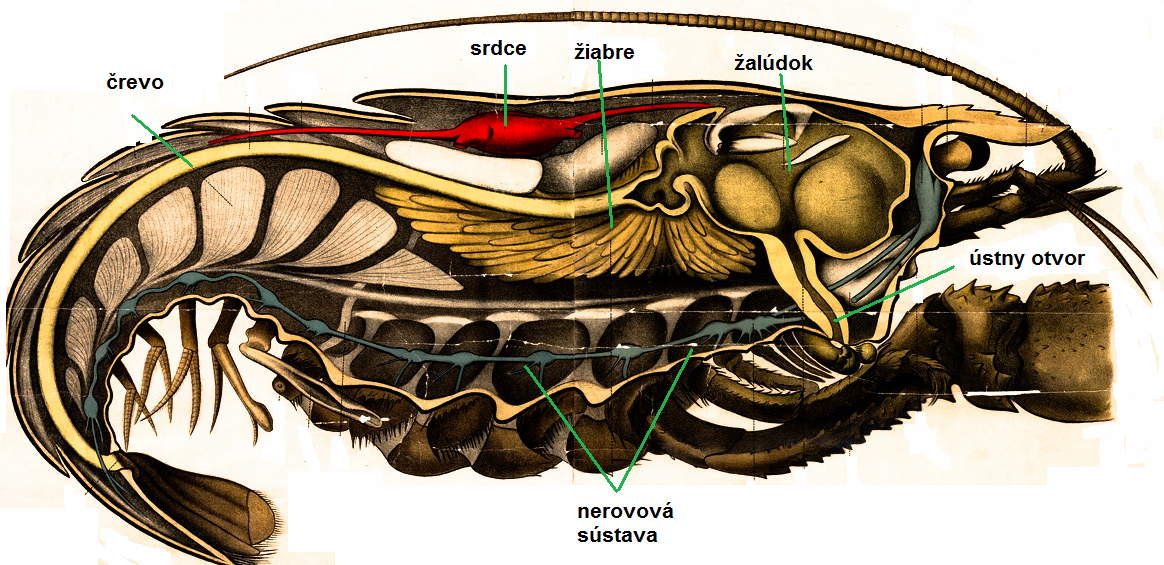 Je otvorená. 
Telovú tekutinu vháňa do tela rúrkovité srdce.
OBEHOVÁ SÚSTAVA
srdce
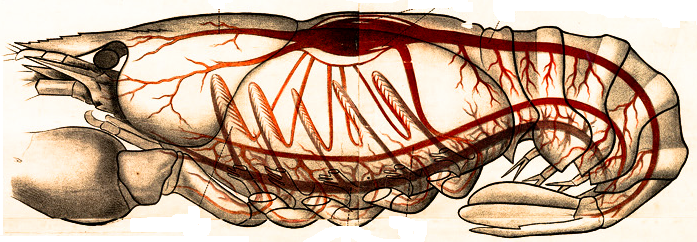 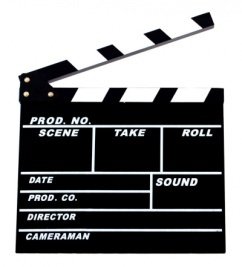 https://www.youtube.com/watch?v=kLdQADFxAJQ
rebríčková
NERVOVÁ SÚSTAVA
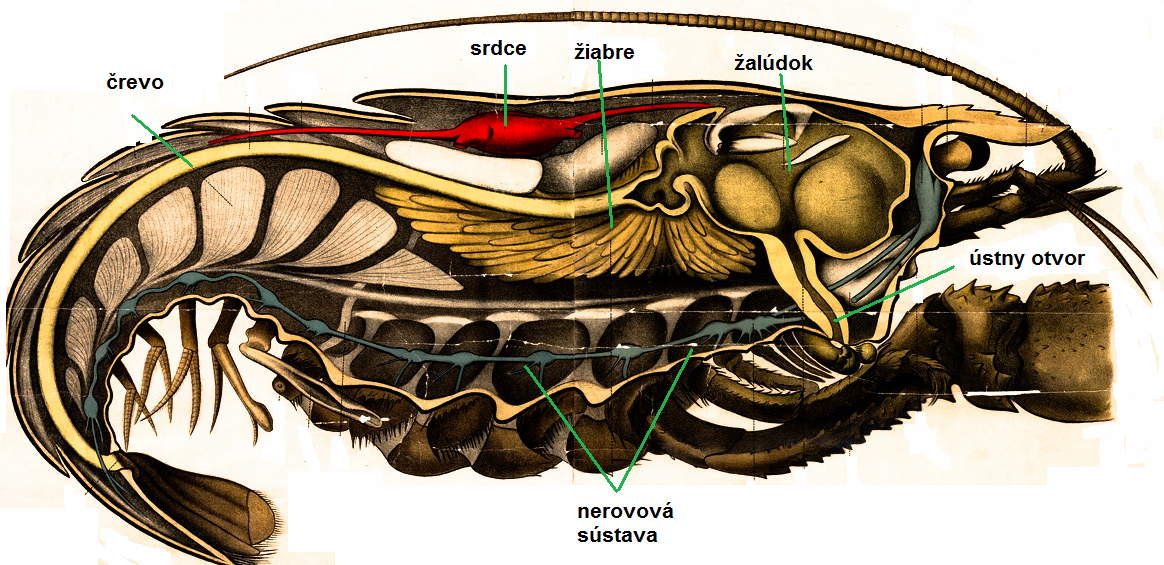 Rak má oddelené pohlavia. 
Samička nosí na spodnej strane bruška prichytené oplodnené vajíčka, prichytáva si ich krátkymi končatinami na brušku.
ROZMNOŽOVACIA SÚSTAVA
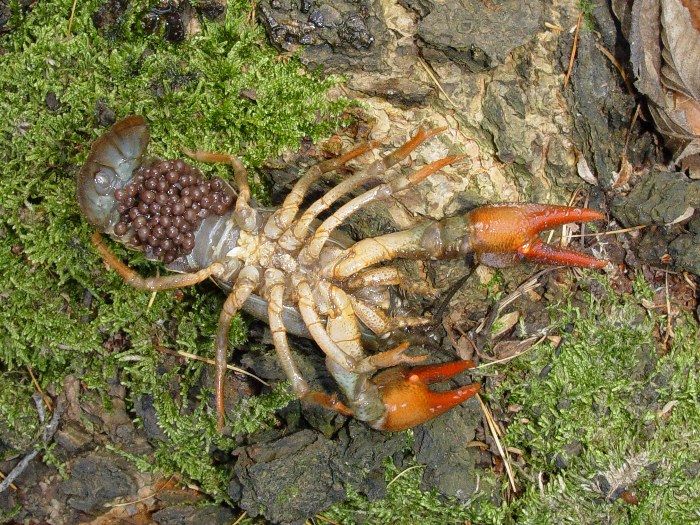 oplodnené vajíčka
Oplodnenie je vonkajšie.
Z oplodnených vajíčok sa liahnu 
  malé raky = vývin priamy.
ROZMNOŽOVACIA SÚSTAVA
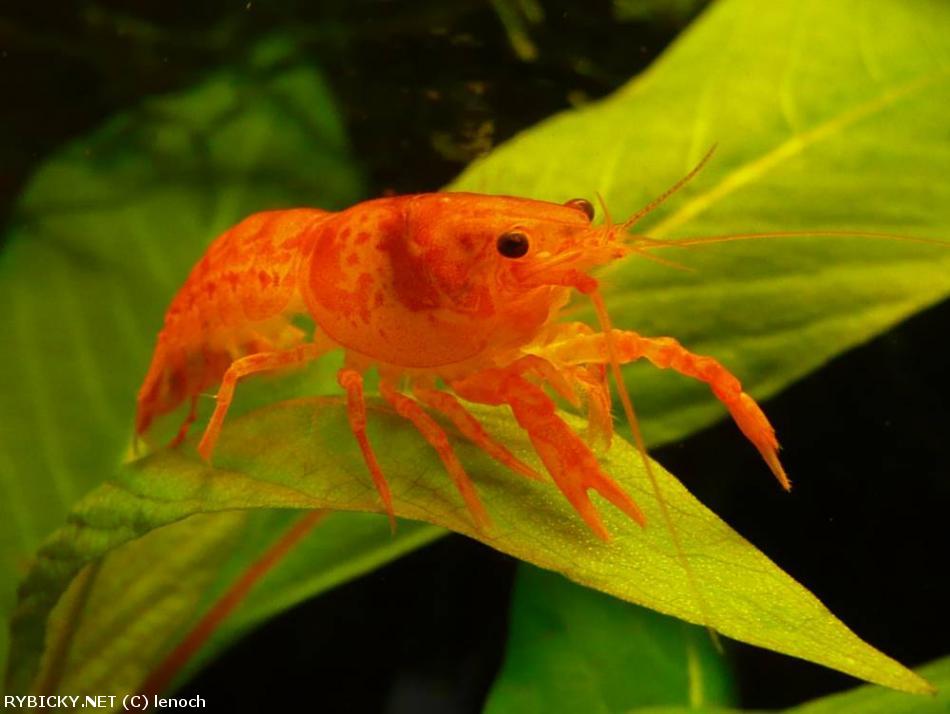 malé raky
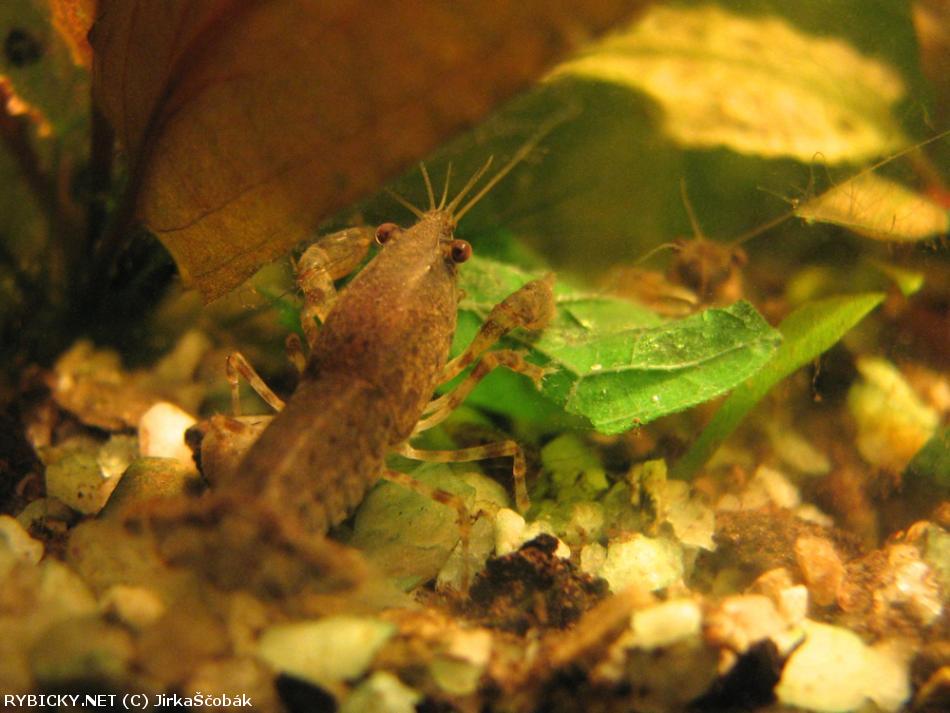 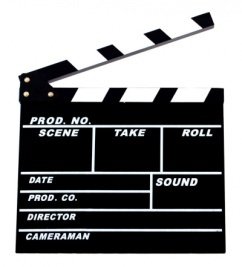 https://www.youtube.com/watch?v=dJEZoHUKHAg
POHYBOVÁ SÚSTAVA
Rak pohybuje článkovanými končatinami, ktoré do pohybu uvádzajú svaly upínajúce sa na pancier.
Ak mu hrozí nebezpečenstvo, chvostovou plutvičkou sa odráža dozadu.
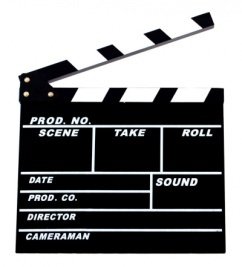 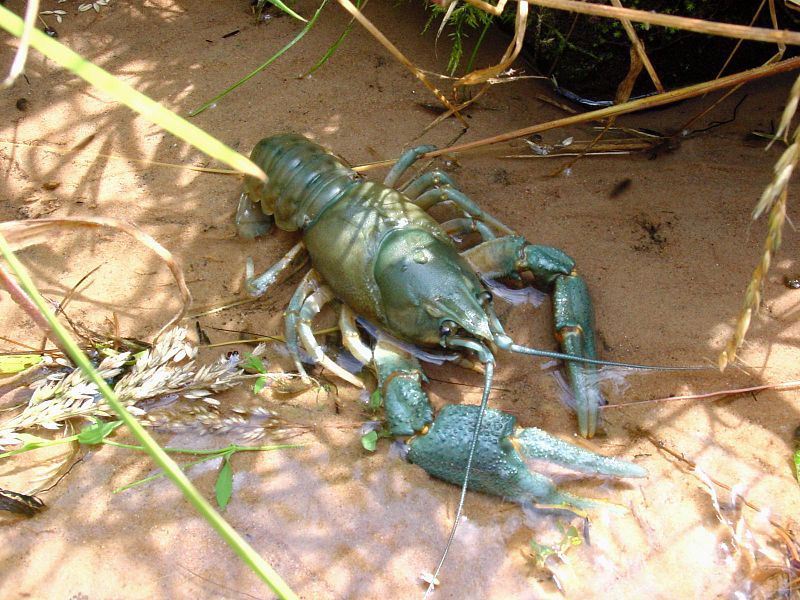 https://www.youtube.com/watch?v=E5GSLwEFYwk
odrážanie sa vzad chvostovou plutvičkou
OPORNÁ  SÚSTAVA
Telo chráni vonkajšia kostra – tvrdý pancier. 
Je tvorený uhličitanom vápenatým a chitínom. 
Zvlieka ho počas rastu.
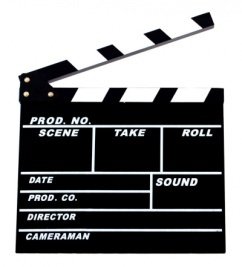 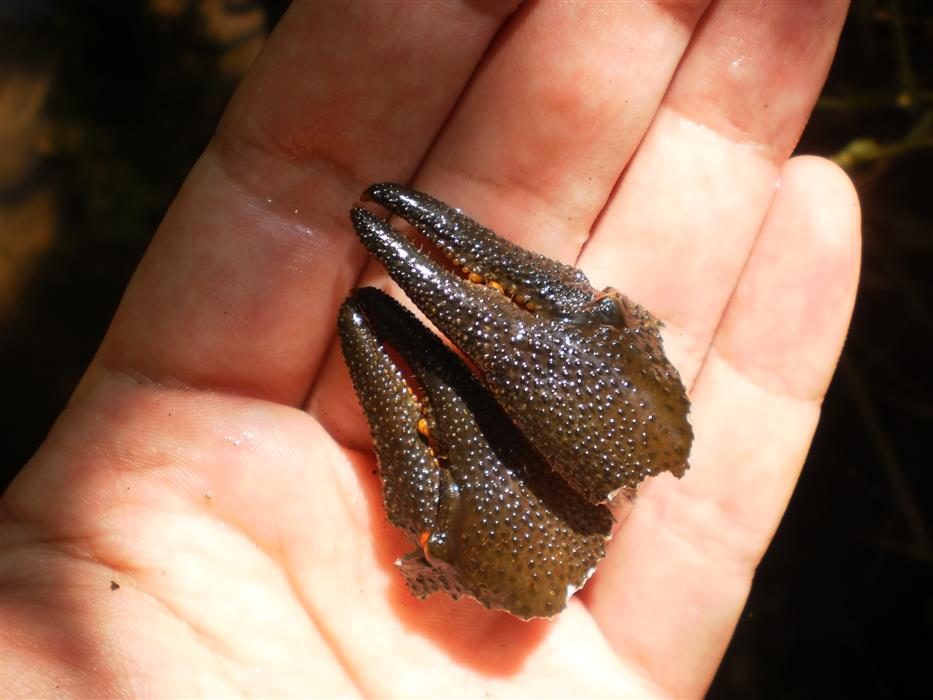 https://www.youtube.com/watch?v=WZP1fFKZ2Fs
zhodený pancier klepiet raka
VÝZNAM RAKA
 V PRÍRODE
Živí sa uhynutými živočíchmi a rastlinami, čím čistí vodu. 
Sám je veľmi citlivý na znečistenie vody.
Mnohé vodné toky u nás sú znečistené, preto  ubudli počty rakov – rak riečny je zákonom chránený živočích.
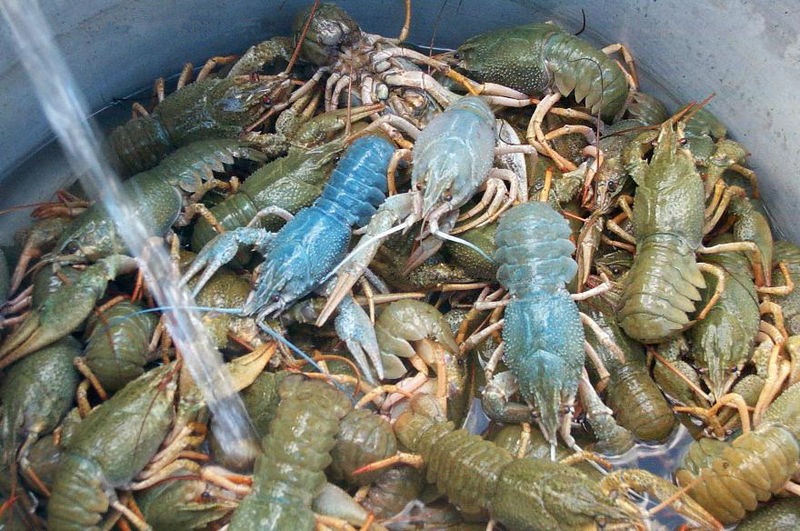 hromadný úhyn rakov
Morské  kôrovce
Homár obyčajný

    
Krab morský


Krevety


Langusta
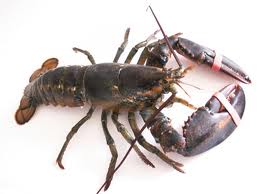 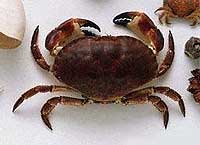 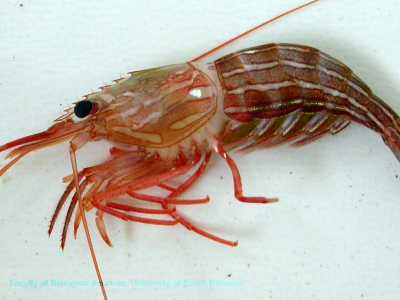 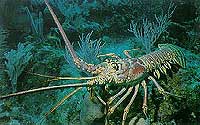 Ďakujem 
za pozornosť!
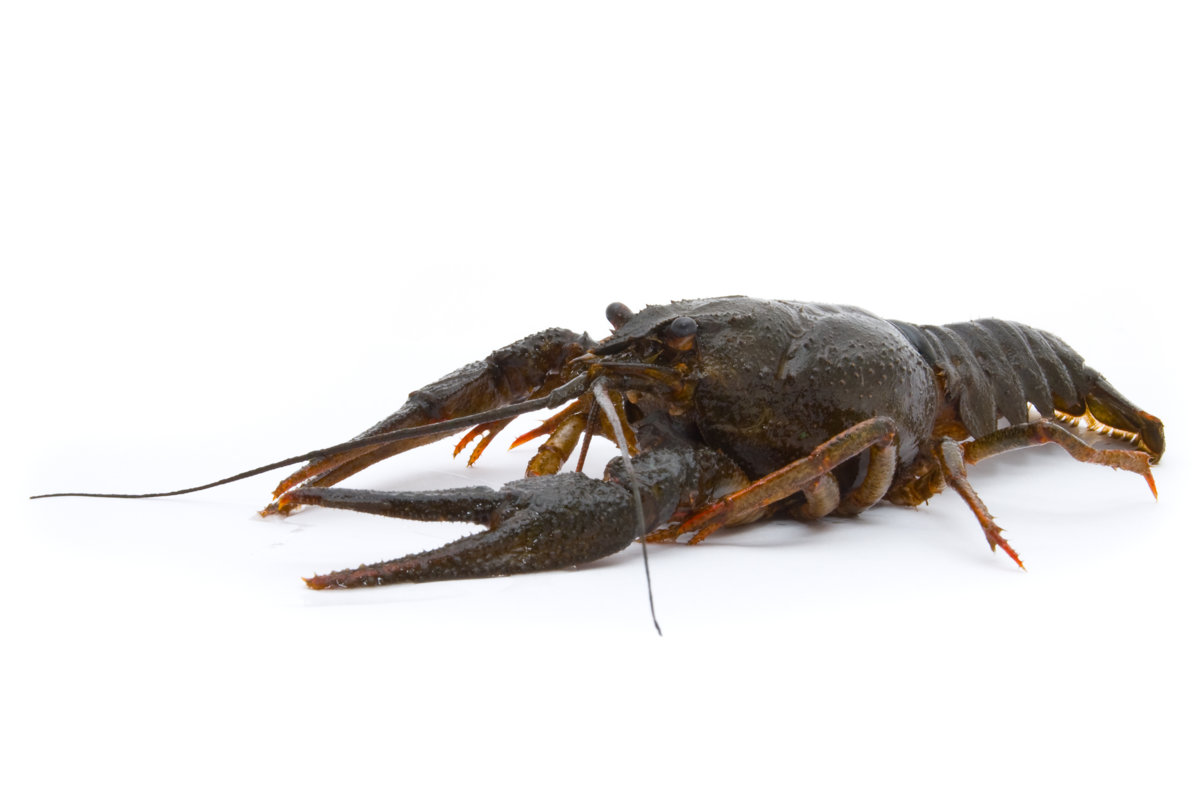